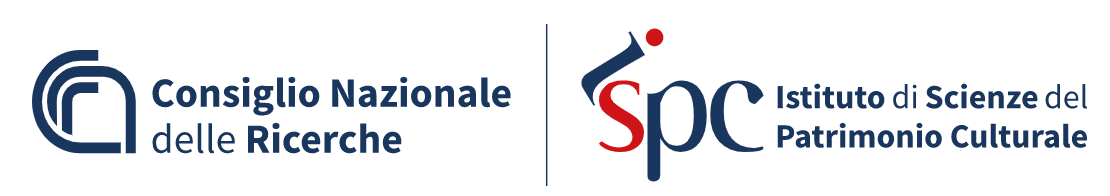 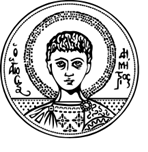 Aristotle University of Thessaloniki
Comparison of different methods for evaluating quantitative XRF data in copper-based artefacts
Eleni Konstantakopoulou, Annalaura Casanova Municchia, Loredana Luvidi, Marco Ferretti
High Precision X-Ray Measurements19-23 June 2023, Frascati, Italy
X-Ray Fluorescence Analysis of Heritage Materials
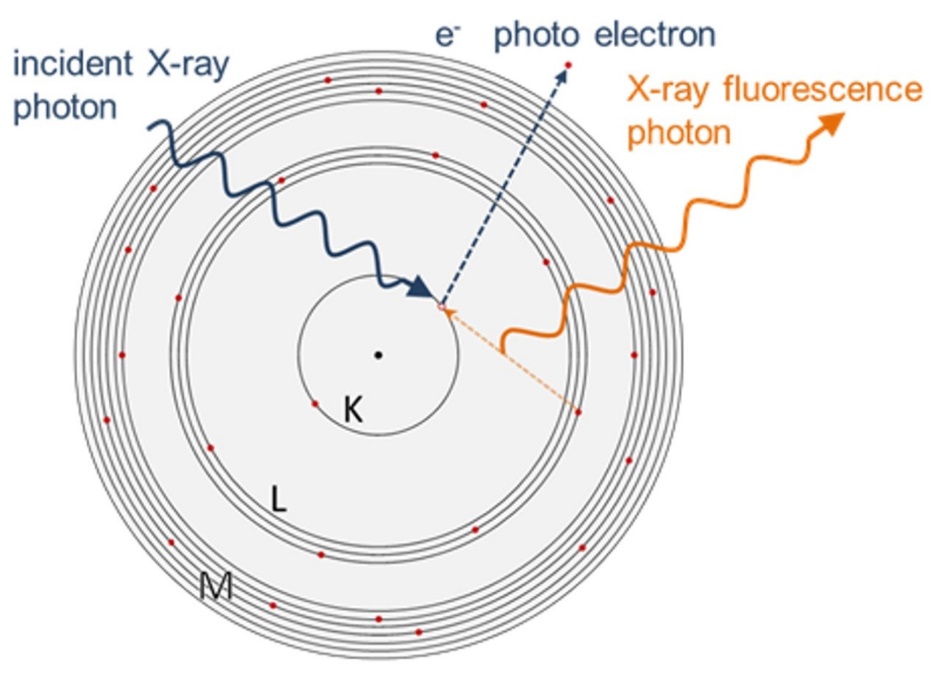 Simultaneous multi elemental analysis
Non-destructive 
Portable devices
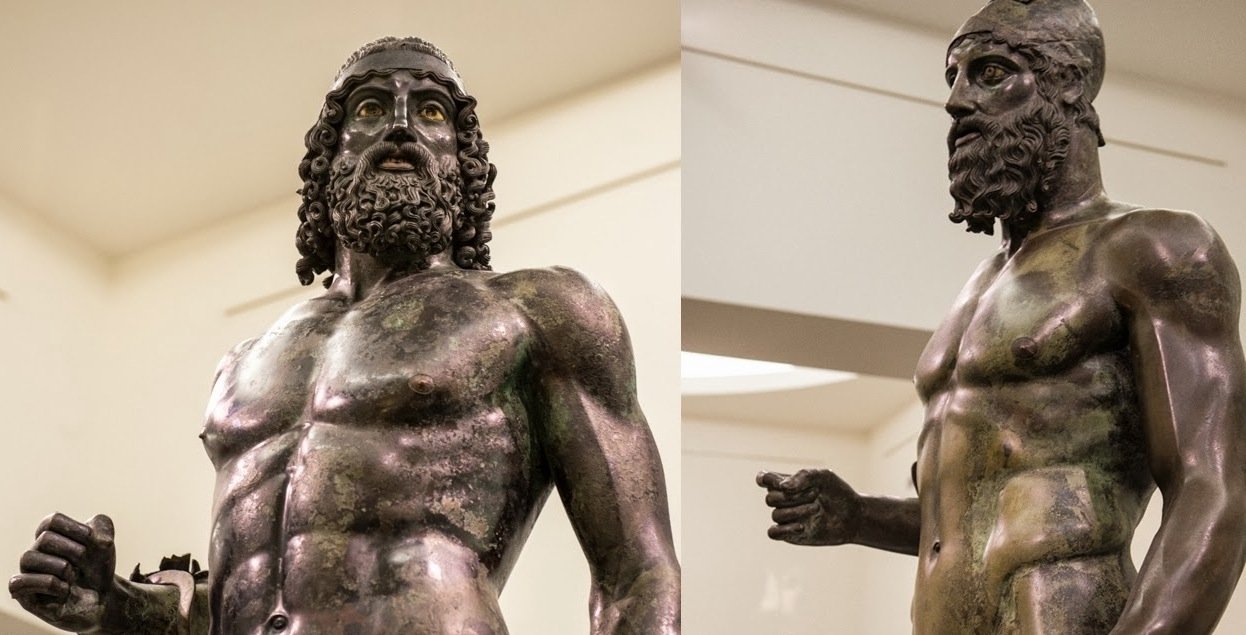 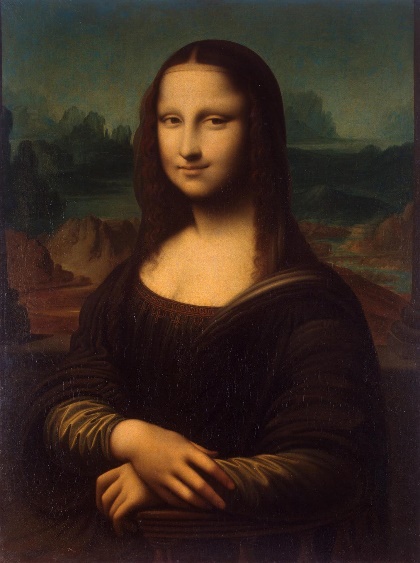 Application of XRF in Cultural Heritage
Fabrication technology
Authenticity 
Provenance of the artefacts
2
E.Konstantakopoulou, A.Casanova Municchia, L.Luvidi, M.Ferretti, HPXM 2023
Hand-Held XRF devices
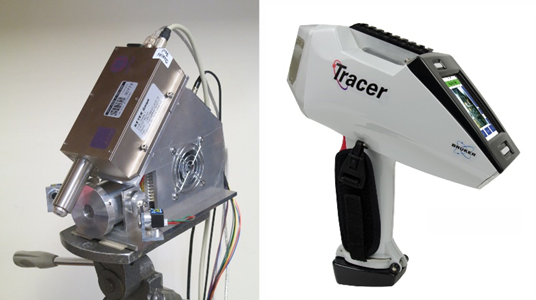 Highly miniaturised hardware 
Powerful software which provides quantitative data in real time
Aim of this study is the comparison of the quantitative results of copper-based alloys from a commercial HH-XRF, using 3 different approaches
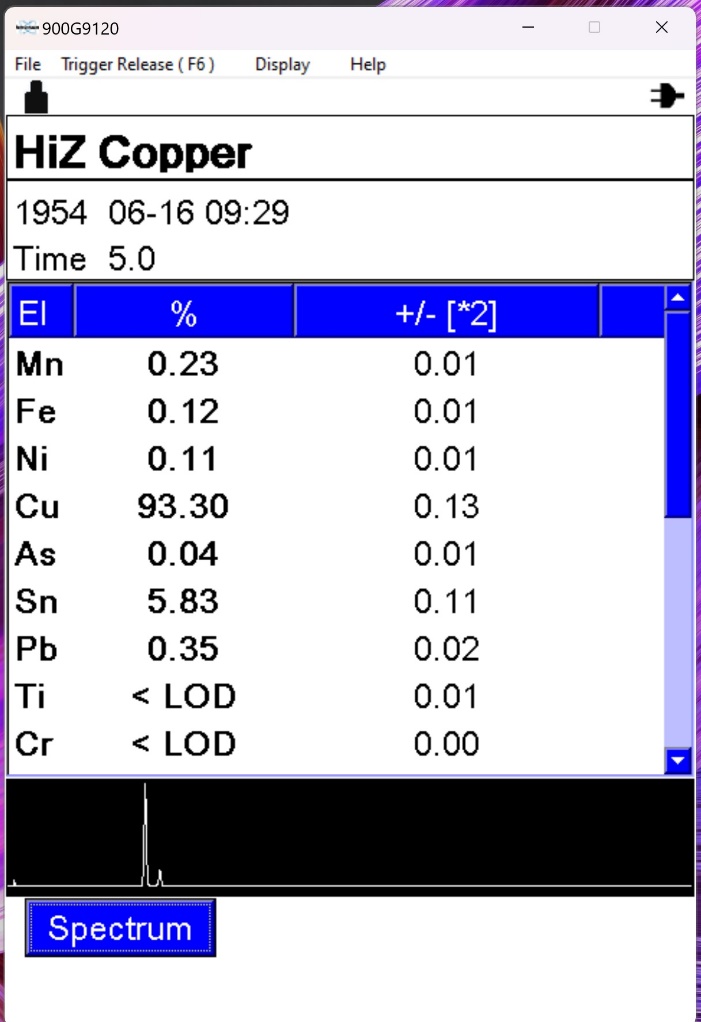 Built-in manufacturer calibration
Customized manufacturer calibration
Independent external software
E.Konstantakopoulou, A.Casanova Municchia, L.Luvidi, M.Ferretti, HPXM 2023
3
Materials and Methods (1)
Instrument
Reference Materials
26 certified standards compositionally significant of heritage copper-based artefacts
Bruker Tracer 5g
Rh anode X-Ray tube
50 kV max. voltage
195 uΑ max. current
Silicon Drift Detector
Collimators: 3mm, 8mm
5 different filters
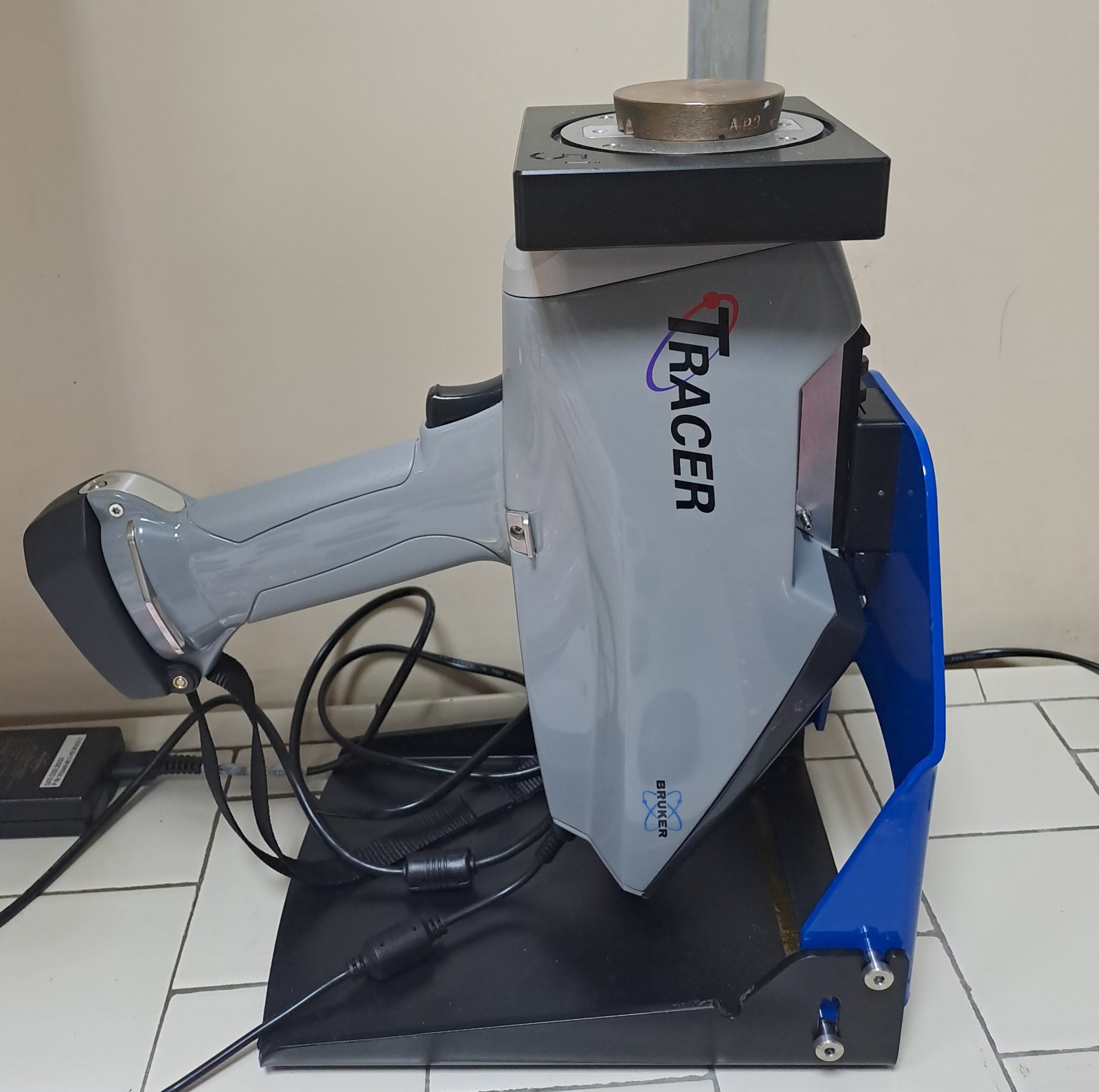 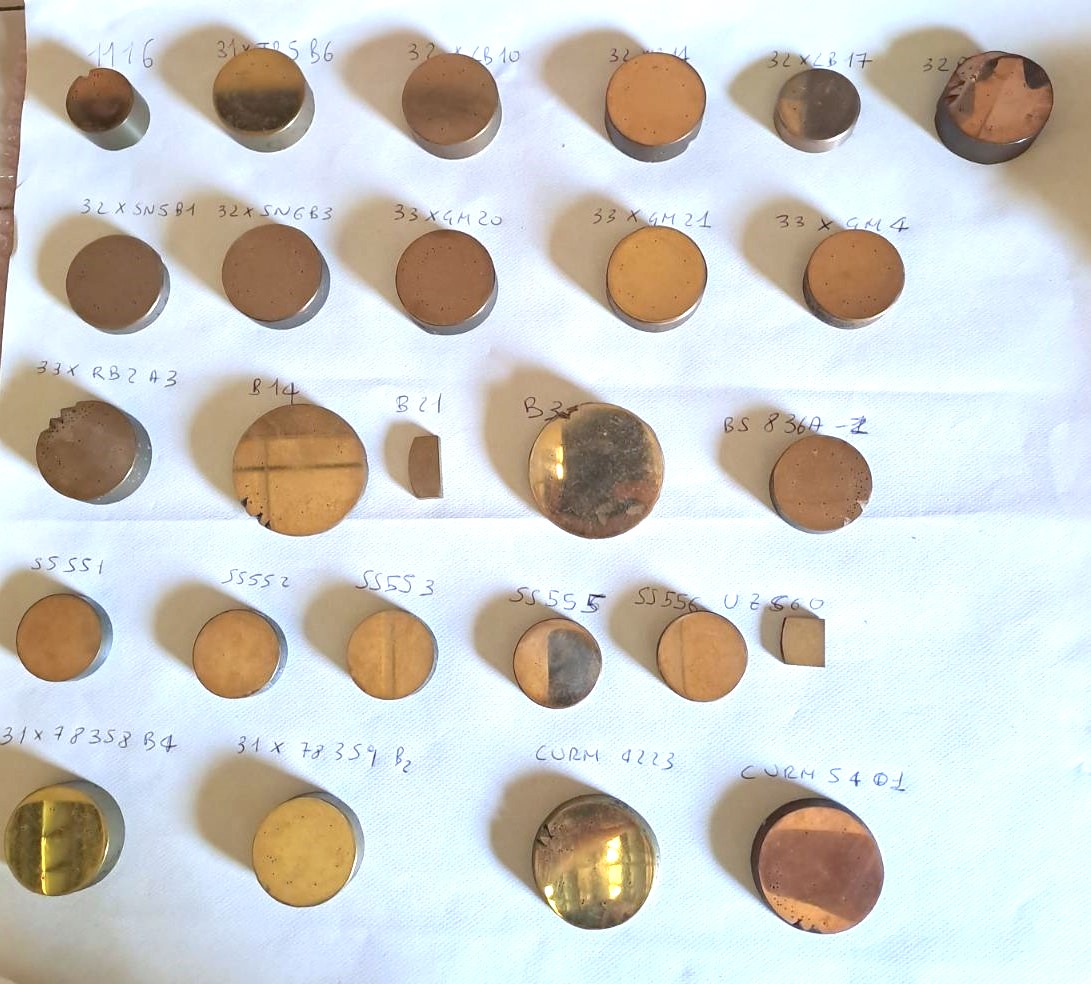 ISPC Bruker Tracer 5g
26 Copper - based coupons
E.Konstantakopoulou, A.Casanova Municchia, L.Luvidi, M.Ferretti, HPXM 2023
4
Materials and Methods (2)
Experiments
10 series of measurements on 26 standards for each calibration approach by 3mm
E.Konstantakopoulou, A.Casanova Municchia, L.Luvidi, M.Ferretti, HPXM 2023
5
Results – Tin
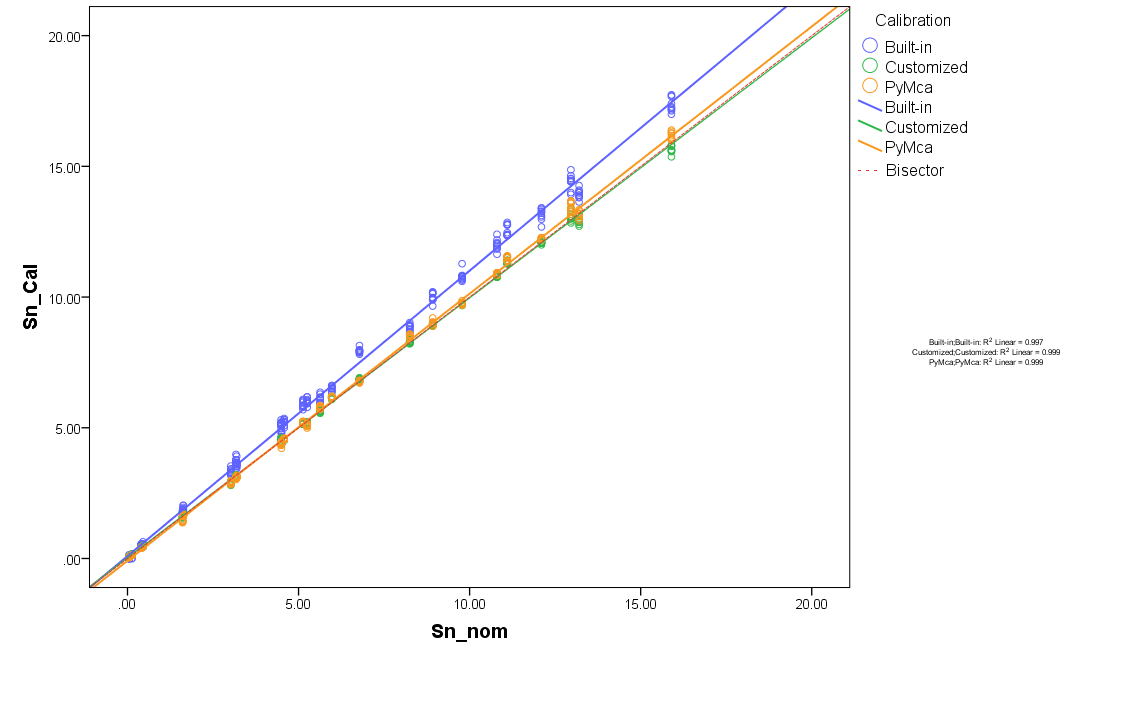 6
E.Konstantakopoulou, A.Casanova Municchia, L.Luvidi, M.Ferretti, HPXM 2023
Results – Antimony
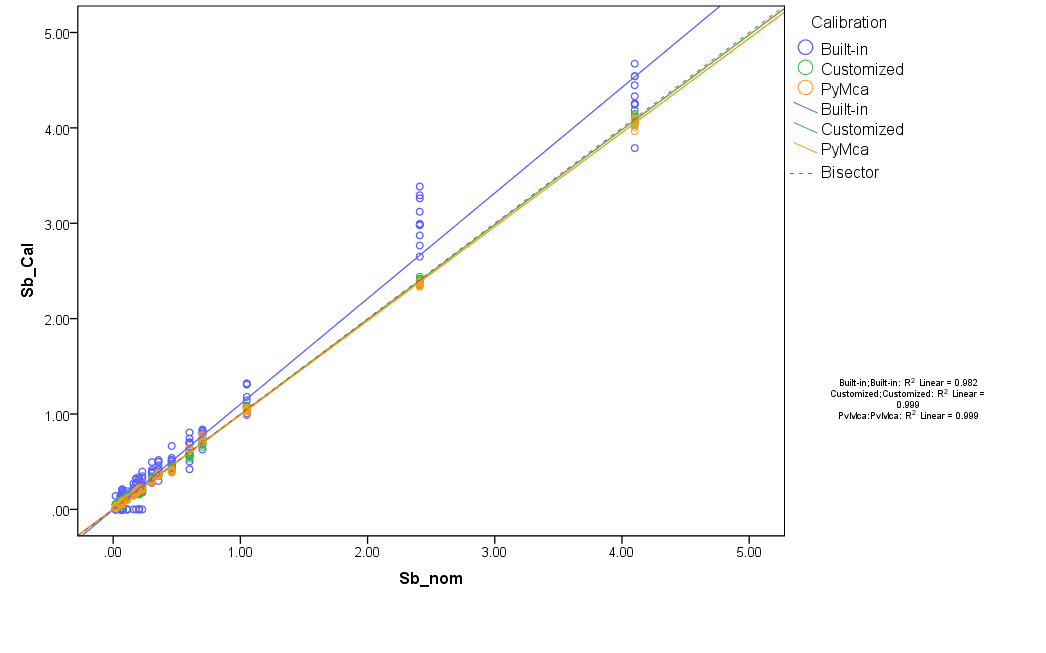 E.Konstantakopoulou, A.Casanova Municchia, L.Luvidi, M.Ferretti, HPXM 2023
7
Results – Tin and Antimony
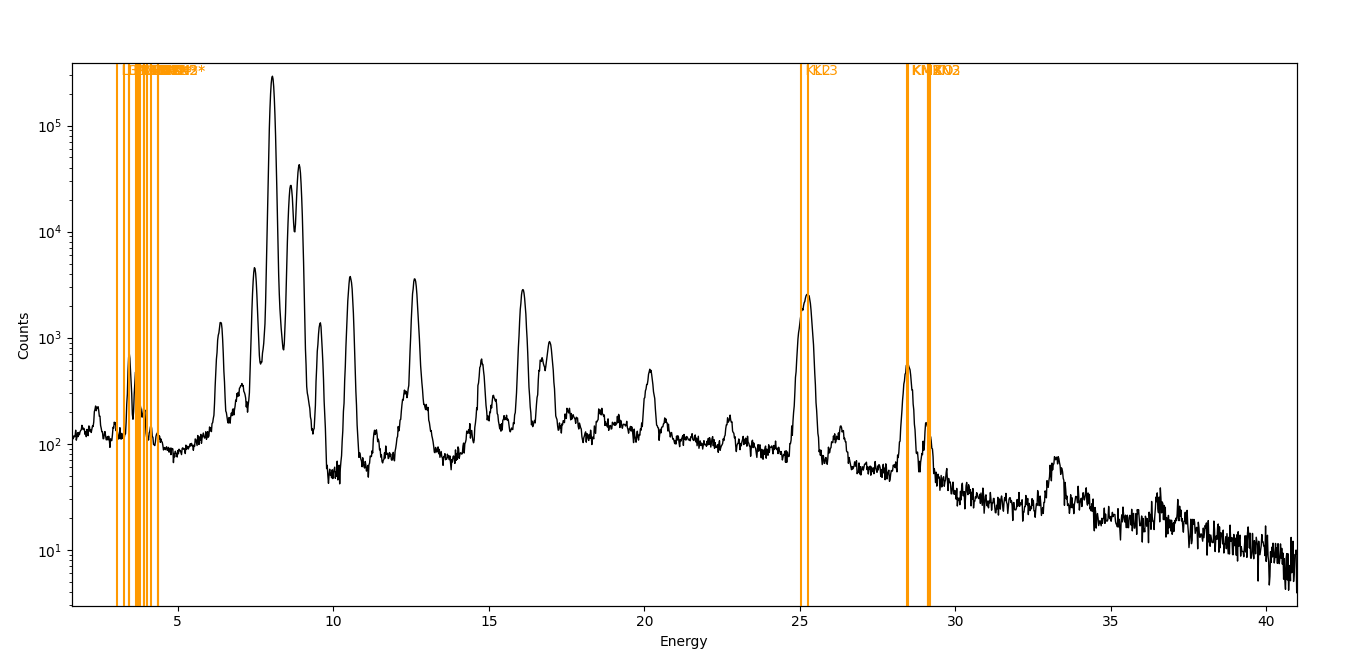 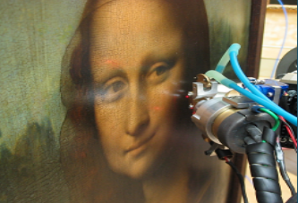 K Lines
Sn
PyMca
Sb
Sb-K Lines
L Lines
E.Konstantakopoulou, A.Casanova Municchia, L.Luvidi, M.Ferretti, HPXM 2023
8
Results - Iron (1)
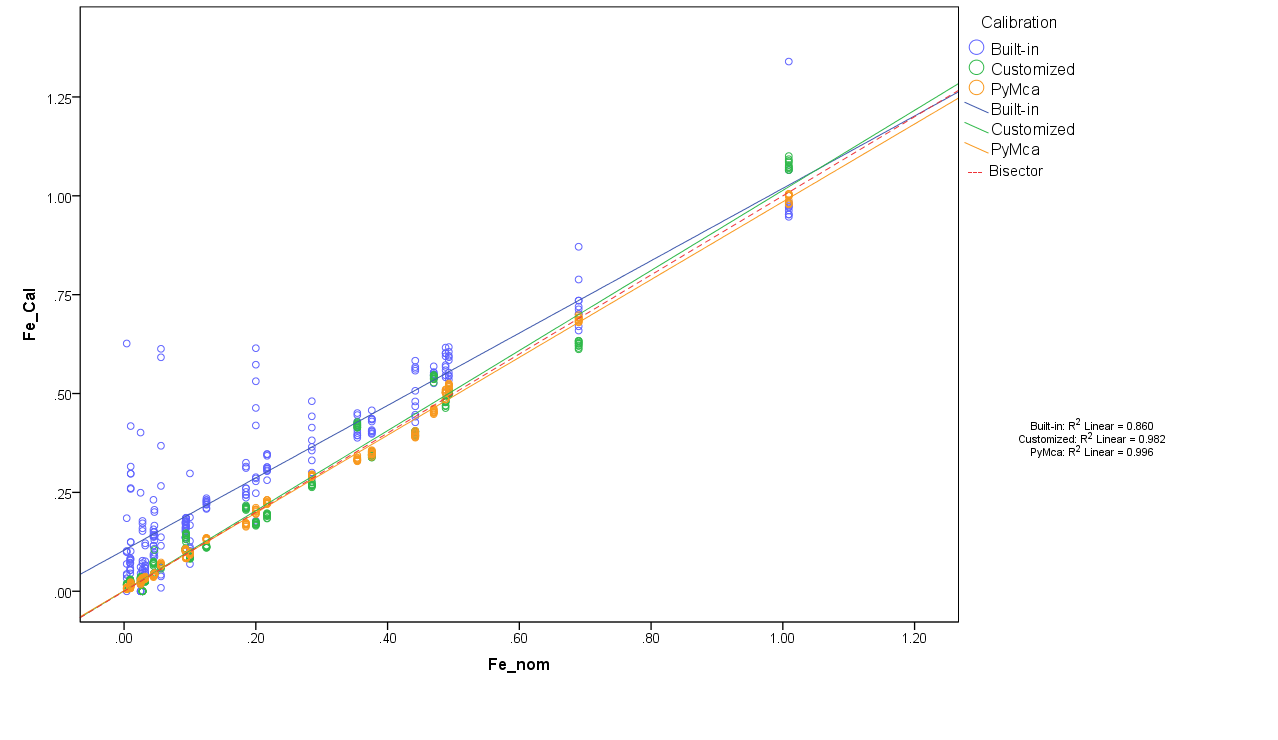 9
E.Konstantakopoulou, A.Casanova Municchia, L.Luvidi, M.Ferretti, HPXM 2023
Results - Iron (2)
Customized Calibration
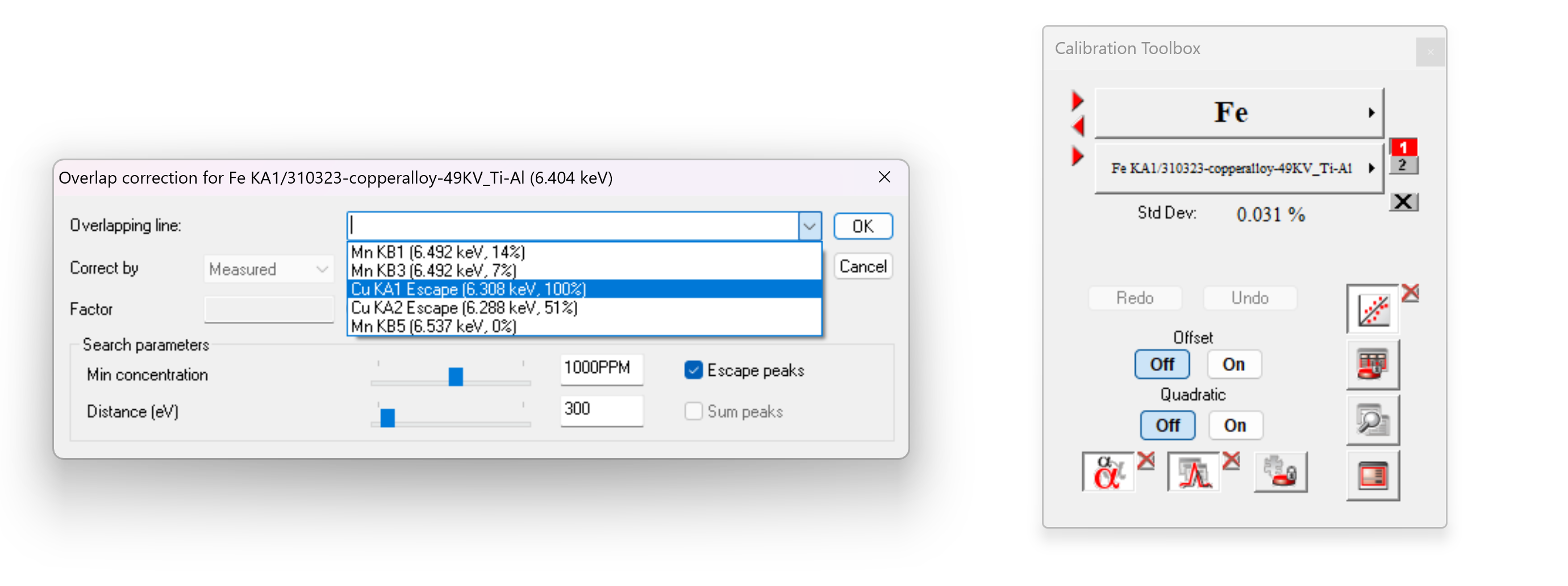 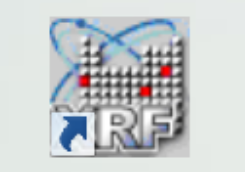 Overlap correction
EasyCal™
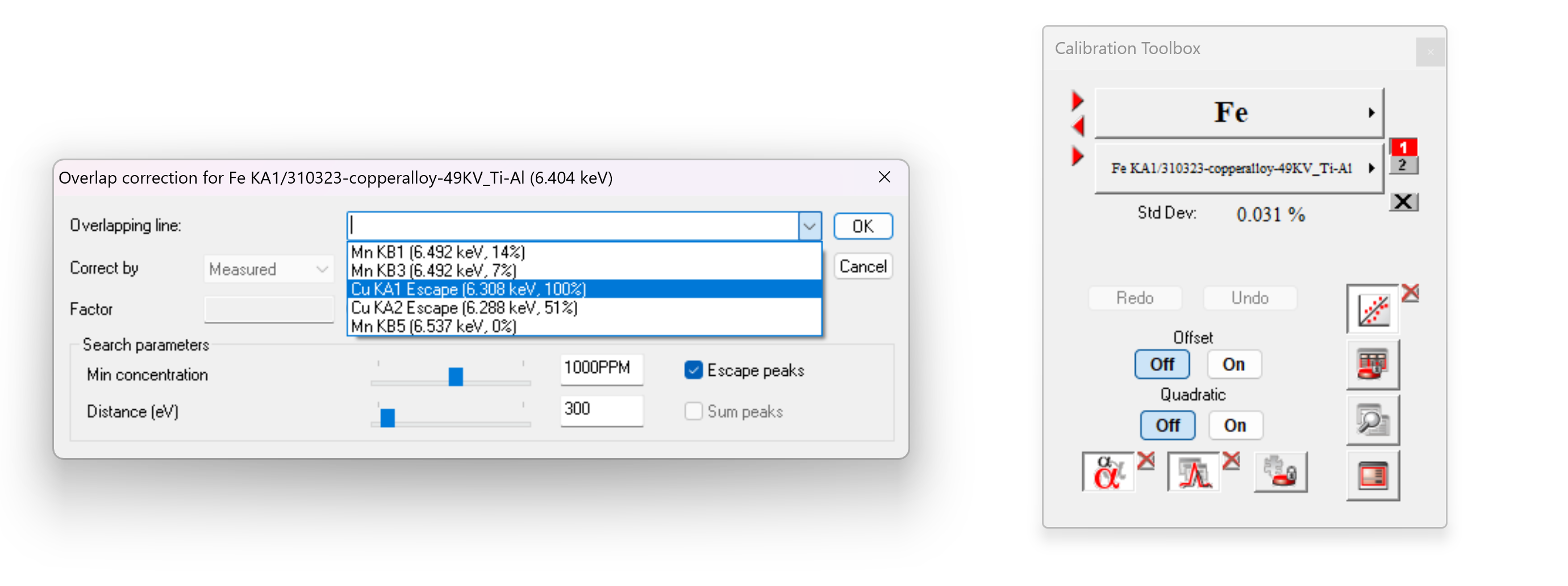 E.Konstantakopoulou, A.Casanova Municchia, L.Luvidi, M.Ferretti, HPXM 2023
10
Results - Iron (3)
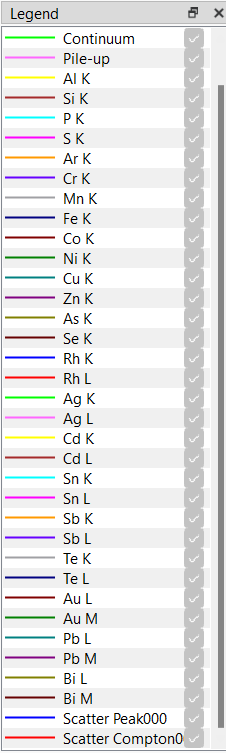 PyMca Calibration
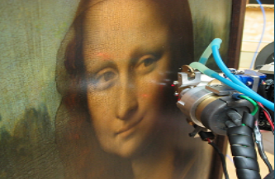 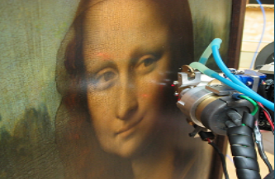 Peaks Spectrum
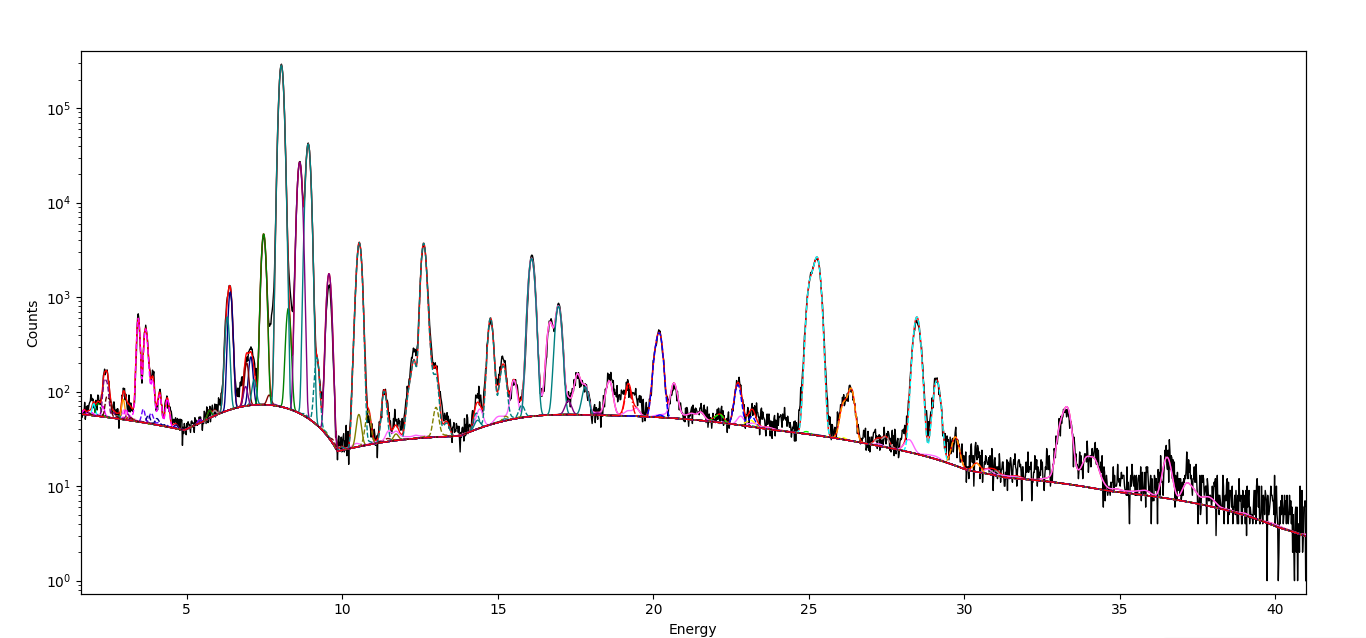 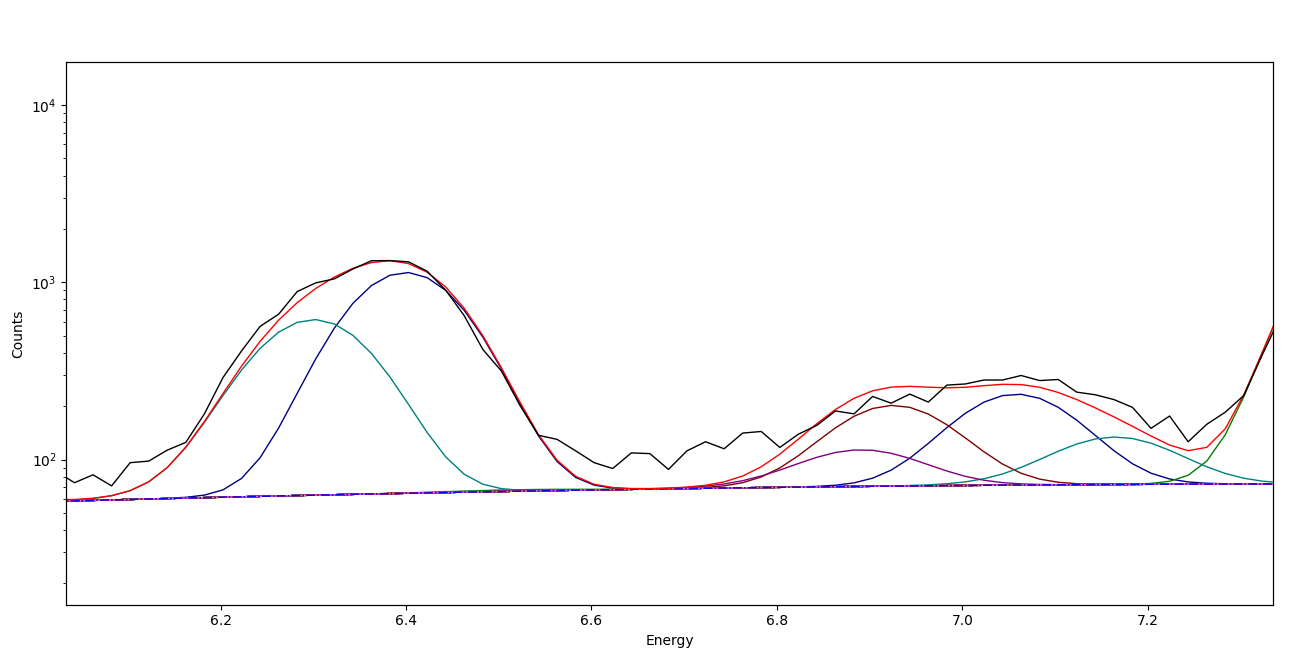 PyMca
PyMca
Fe-Kα
Cu-EP
Fe-Kβ
Co-Kβ
Cu-EP
Ζn-EP
E.Konstantakopoulou, A.Casanova Municchia, L.Luvidi, M.Ferretti, HPXM 2023
11
Results – Root Mean Squared Error
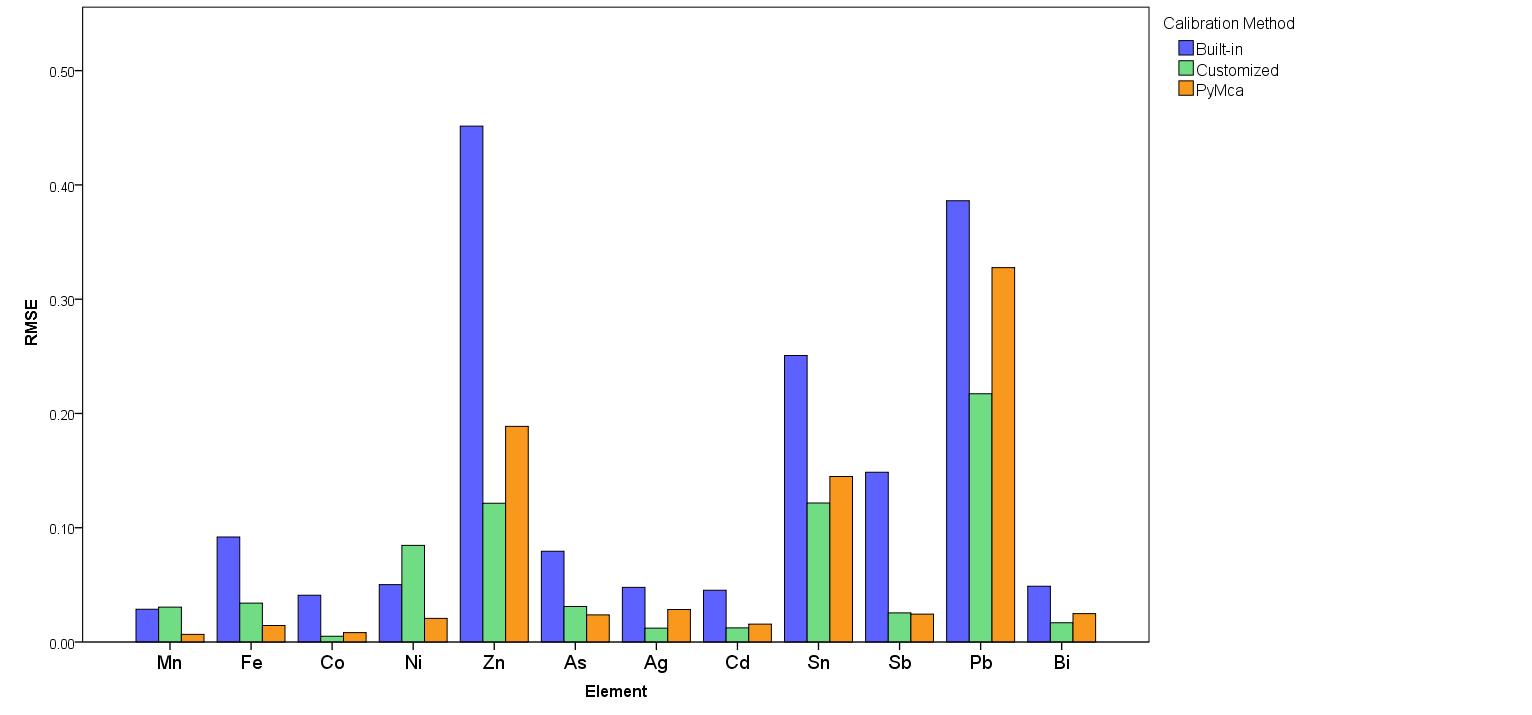 12
E.Konstantakopoulou, A.Casanova Municchia, L.Luvidi, M.Ferretti, HPXM 2023
Conclusions
Hand-Held XRF devices cannot be considered as black-boxes. The operator must have knowledge of XRF principles
Quantitative data obtained by Built-in Bruker Calibration show the largest deviation from the nominal values
Customized Bruker and PyMca Calibrations provide more accurate results and can be combined for the quantification of copper-based artefacts
 Customized Bruker Calibration immediately provides quantitative results and is useful during the field acquisition, while PyMca Calibration can be used for subsequent more detailed spectrum processing
E.Konstantakopoulou, A.Casanova Municchia, L.Luvidi, M.Ferretti, HPXM 2023
13
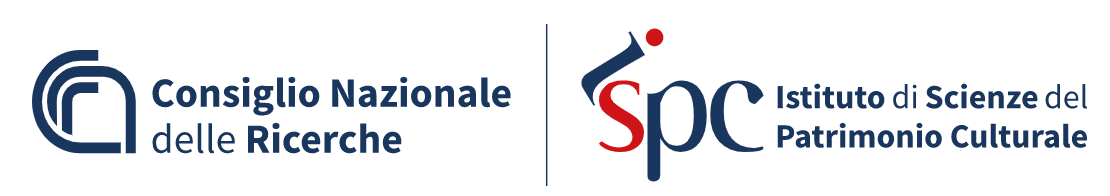 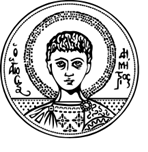 Aristotle University of Thessaloniki
Thank you for your attention
E.Konstantakopoulou, A.Casanova Municchia, L.Luvidi, M.Ferretti, HPXM 2023